Тема: «Клетка. Структура клетки. Органоиды клетки».(10 класс общая биология)                         Автор: Яценко Г.П.                             МОБУ СОШ ЛГО                                     с.Пантелеймоновка
«Для разнообразнейших элементарных частей организмов существует общий принцип строения и развития, и этим принципом является образование клеток.»                                                                                               Т. Шванн           Биохимические превращения непрерывно связаны с теми структурами живой клетки, которые отвечают за выполнение той или иной функции. Такие структуры получили название органоидов .
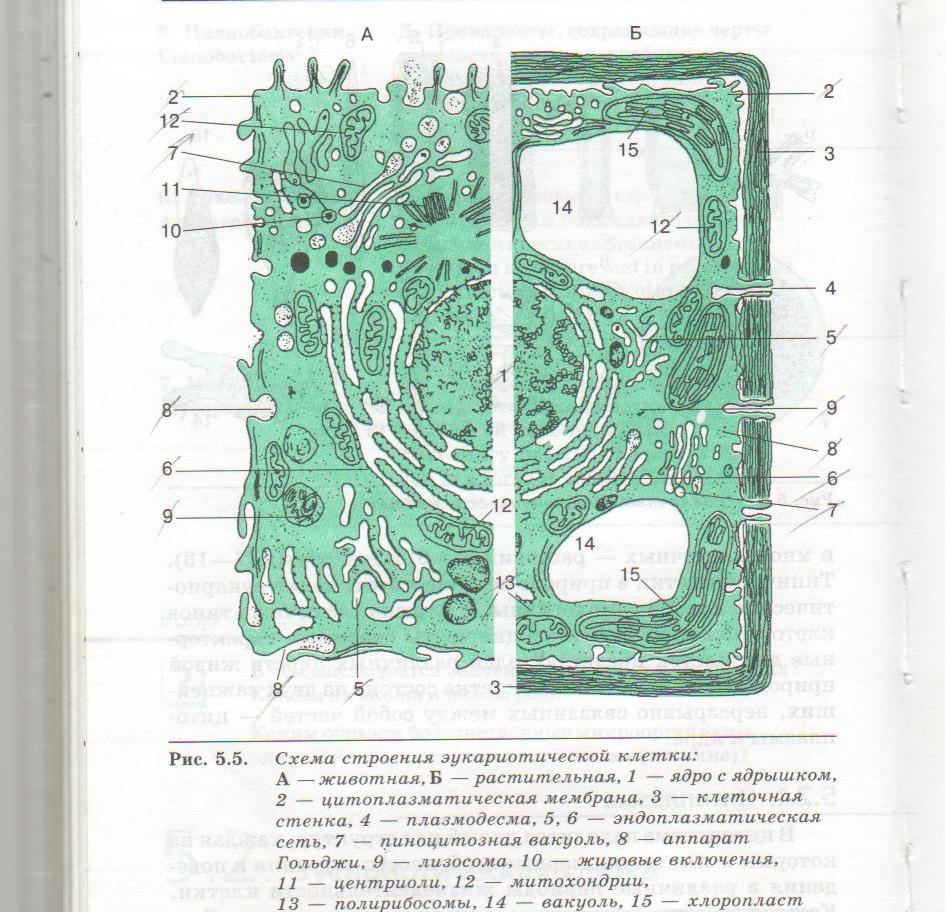 ТИПЫ КЛЕТОК.
Два типа живых клеток:
А)  Животная  клетка
Б) Растительная клетка
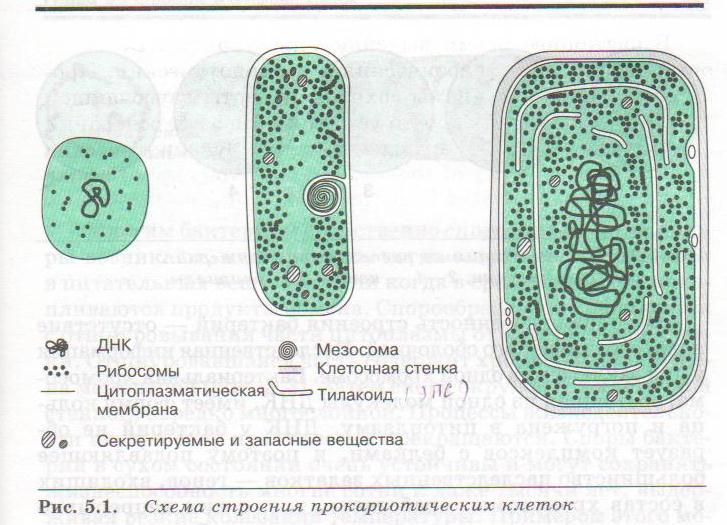 Прокариотическая  клетка не имеет четко сформированного ядра (отсутствует ядерная оболочка).
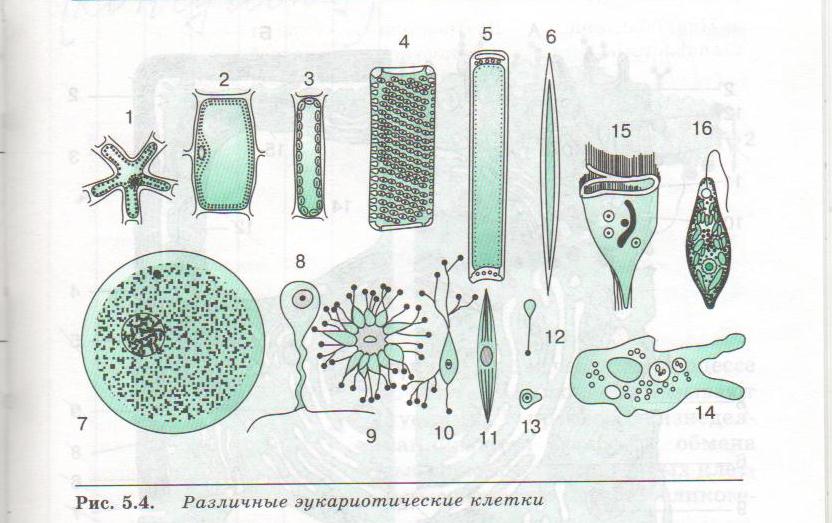 ВНЕШНИЙ ВИД ЭУКАРИОТИЧЕСКОЙ КЛЕТКИ.
Все эукариотические клетки  имеют свои специфические формы и размеры. Внешний вид и размеры клеток  зависят от выполняемой функции.
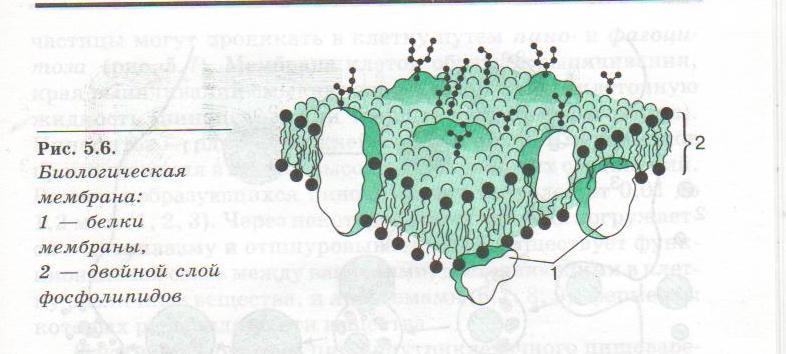 Плазматическая мембрана.
Биологическая мембрана характерна для животной (мягкой) клетки. Состоит из 2-х слоев фосфолипидов и белковых молекул прошивающих липидные слои. Плазматическая мембрана в клетке выполняет барьерную и транспортную функции.
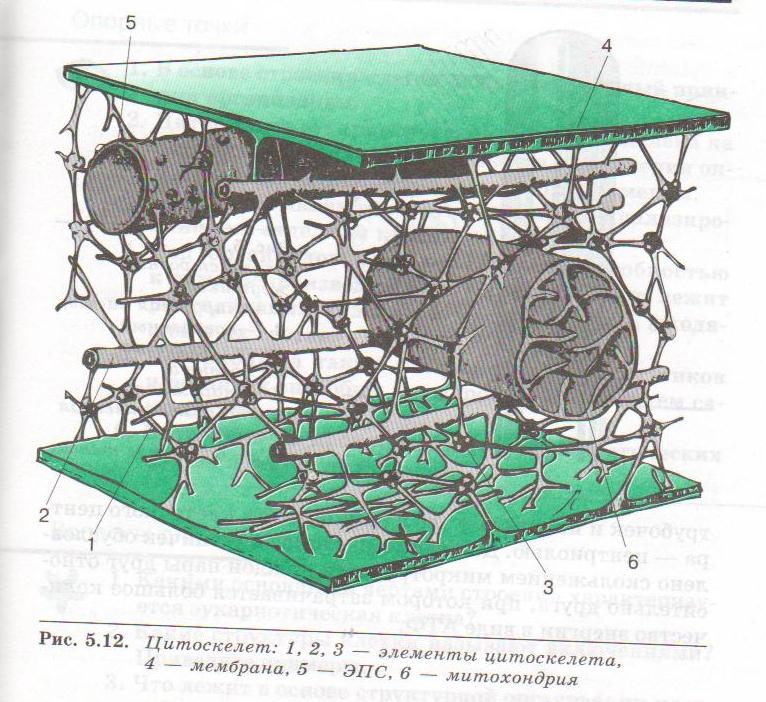 ЦИТОСКЕЛЕТ
Цитоскелет характерен для эукариотической клетки. Этот органоид состоит из системы нитей(фибрилл) и микротрубочек. Цитоскелет выполняет опорную функцию в клетке, принимает участие в движении цитоплазмы и органоидов.
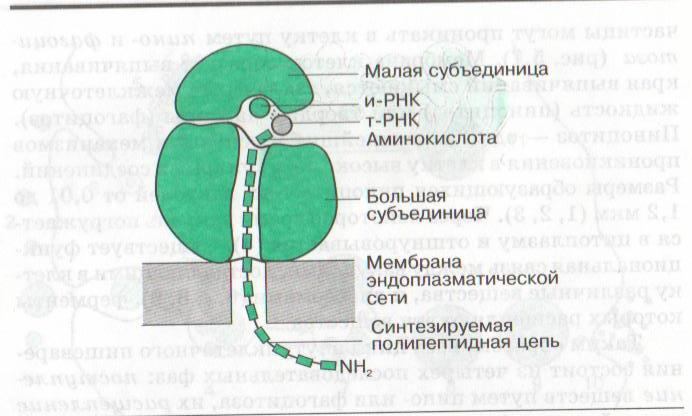 РИБОСОМА
Округлая органелла, состоящая из двух субъединиц. Рибосомы образуются в ядрышке. Этот органоид не имеет мембран, состоит из белка и р-РНК.
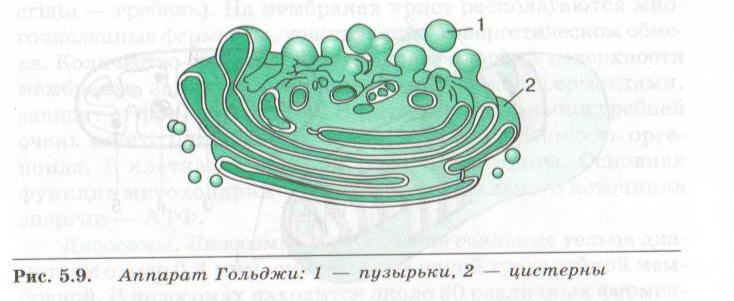 АППАРАТ ГОЛЬДЖИ
Аппарат Гольджи (диктиосома)   -  стопка цистерн с мелкими пузырьками. Органоид имеет два полюса: строительный и секторный. Диктиосома участвует в построении клеточной стенки, обрабатывает, сортирует и транспортирует продукты обмена веществ.
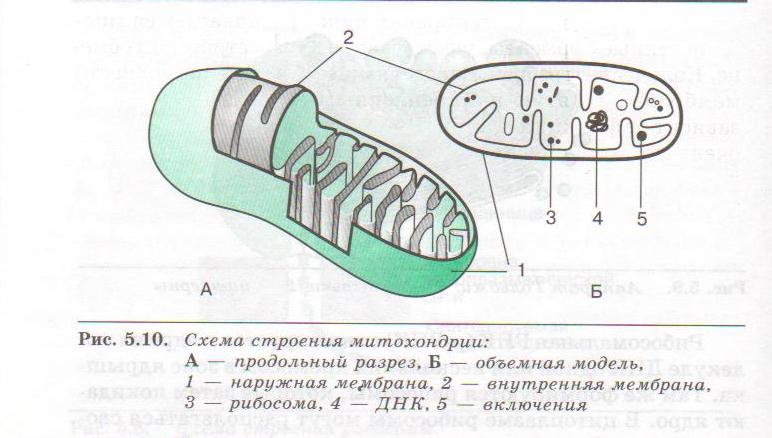 МИТОХОНДРИЯ
Органелла, имеющая двухмембранное строение. Внешняя мембрана митохондрии – гладкая, внутренняя образует выросты   ( кристы), на которой встречаются молекулы ДНК. Митохондрии являются дыхательными и энергетическими центрами клетки. Эти органоиды синтезирует АТФ. Установлено, что митохондрии входят в состав животной клетки.
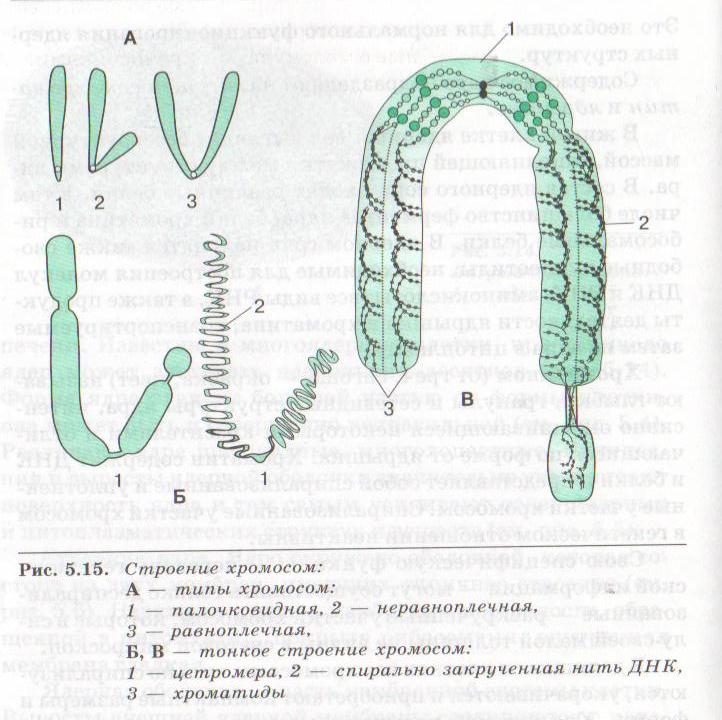 ХРОМОСОМЫ
В интерфазной клетке хроматин, составляющая хромосом, имеет вид мелкозернистых нитевидных структур, состоящих из ДНК и белковой обкладки. В делящейся клетке спирализуются и образуются хромосомы. Хромосома состоит из двух хроматид, соединённых в области центромеры ( первичная перетяжка), которая делит хромосому на два плеча. Хромосомы в клетке занимаются хранением, воспроизведением и передачей генетической информации.
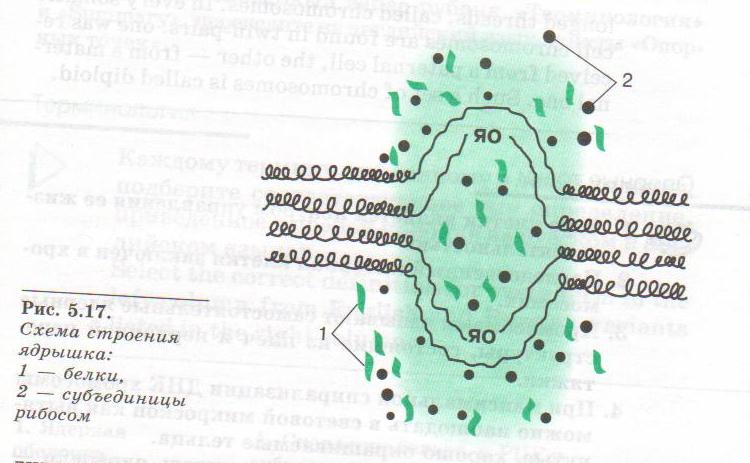 ЯДРЫШКО.
Шаровидное тело, напоминающее клубок нитей. Ядрышко состоит из белка и РНК. В момент деления клетки ядрышко распадается. Органоид формирует половинки рибосом из р – РНК и белка.
Основные выводы:1. В основе строения клетки лежит мембранный принцип организации.2. Цитоплазма эукариотической клетки разделена на отдельные       специализированные на выполнении определенных функций отделы –     компарменты.3. Органоиды являются структурными специализированными отделами клетки.4. Ряд органоидов клетки обладает способностью к самовоспроизведению, в     основе которого лежит редупликация кольцевой молекулы ДНК, входящей в их     состав.5. В отличие от прокариот у всех эукариотических клеток имеется цитоскелет.Для составления слайдов использовался материал учебника «Общая биология» 10 класс, Авторы В.Б. Захаров, С.Г. Мамонтов, Н.И.Сонин «Дрофа» , Москва ,2006.